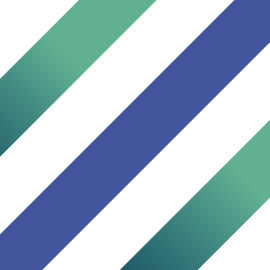 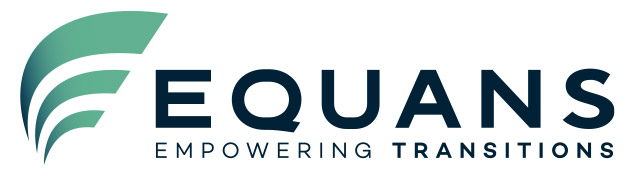 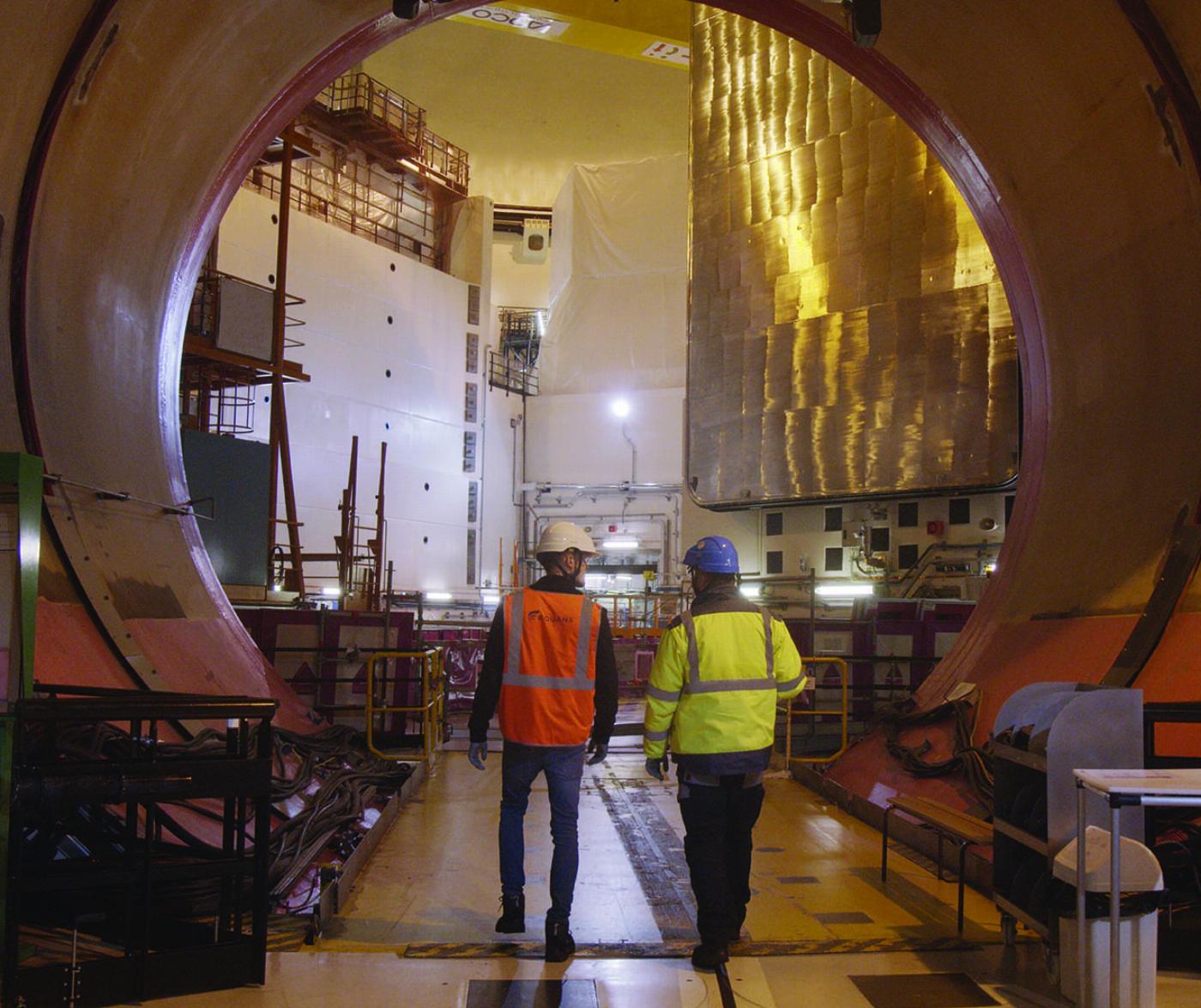 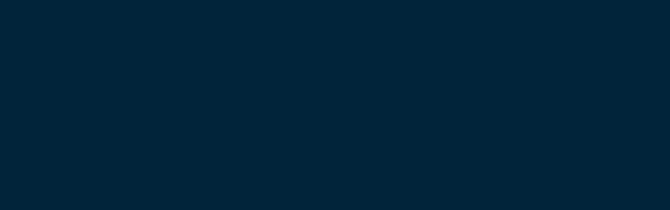 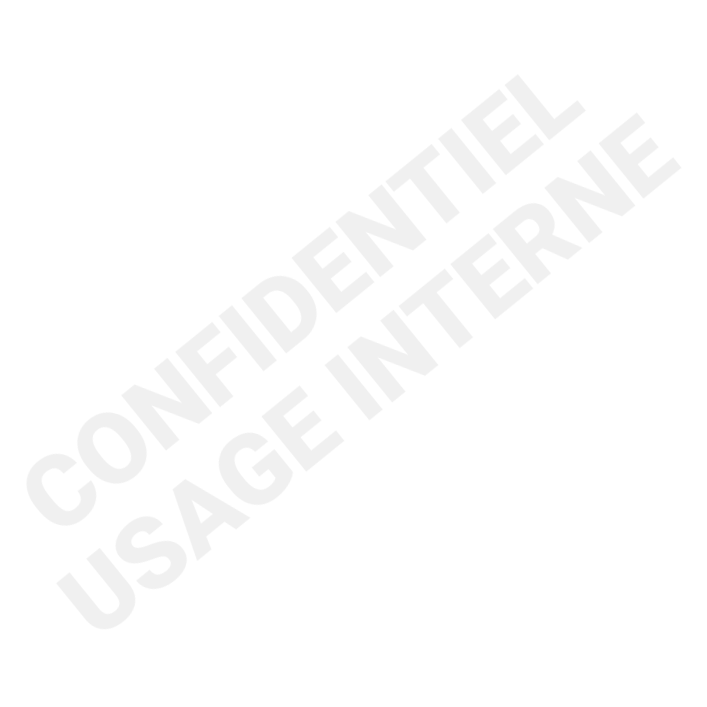 Informations Client
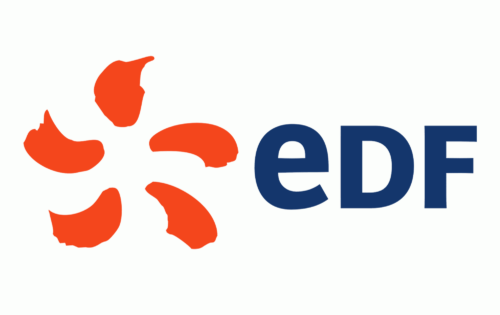 Client : EDFDate de démarrage : 2008Date de livraison : 2020Montant : > 100k €
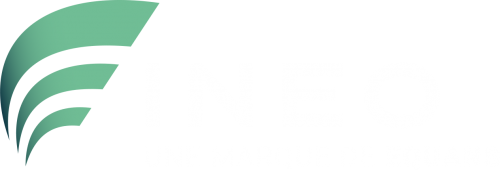 Infrastructures énergétiques
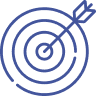 • Construire le premier réacteur nucléaire de Génération III+• Investir dans de nouvelles capacités de production pour assurer la sécurité d'approvisionnement en énergie• Assurer la disponibilité des équipements et la pérennité des installations• Garantir une continuité électrique optimale sur le site
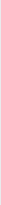 Chiffres clés
Les enjeux client
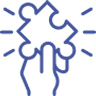 • Etudes, manutention, fabrication et montage des réseaux de tuyauteries et des équipements• Ventilation et climatisation des bâtiments nucléaires, du bâtiment de la station de pompage et traitement de l'eau• Etudes des Installations Electriques Diverses (IED), qualification des équipements importants
Nos solutions
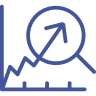 • Proposer les services d'un contracteur majeur, local, flexible et compétent
Les bénéfices client
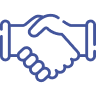 • Leadership EQUANS avec une politique santé sécurité accrue
Engagement RSE